Italia fascista e Germania nazista verso la guerra
Italia
Mito della “vittoria mutilata” e politica estera aggressiva: area balcanico-danubiana (Corfù, 1923) e Africa del Nord (Libia, 1930) 

Tensioni con la Germania nazista nel 1934 per l’Austria: Mussolini invia le truppe al Brennero
1935: conferenza delle nazioni vincitrici (Francia, Inghilterra, Italia) che riafferma la volontà di respingere le violazioni dei trattati del 1919
Conquista dell’Etiopia
1935: Mussolini attacca l’Etiopia e la conquista (1936) con una campagna militare spietata (bombardamenti di villaggi, uso di gas asfissianti sui civili) 

Reazione della Società delle Nazioni: sanzioni economiche all’Italia, che si avvicina alla Germania di Hitler
Campagna d’Etiopia (1935-36)
La campagna “Oro alla patria” (1935)
Alleanza con la Germania
1936: alleanza “Asse Roma-Berlino”, la Germania può espandersi a Est, l’Italia nel Mediterraneo

1936: Italia e Germania appoggiano il colpo di stato del generale Francisco Franco in Spagna; l’Italia invia 70.000 volontari nella guerra civile tra le forze di Franco e le forze che difendono la Repubblica spagnola
La guerra civile spagnola
1931: il re lascia il Paese e viene promulgata una costituzione repubblicana 

Nel 1933 viene fondata la Falange, partito di estrema destra che si ispira al fascismo italiano

Nel 1936 il Fronte popolare (socialisti, comunisti, anarchici) vince le elezioni con piccolo margine ma il paese è spaccato e i militari si sollevano contro il governo repubblicano
Internazionalizzazione della guerra civile spagnola
Anche se le cause della guerra civile spagnola sono interne, il conflitto si internazionalizza e diventa anche uno scontro ideologico tra fascismo e antifascismo
Carlo Rosselli, fondatore del movimento antifascista “Giustizia e libertà”, proclama in un discorso alla radio di Barcellona nel 1936: “Oggi qui, domani in Italia” 
Antifascisti da tutto il mondo vanno a combattere come volontari nelle file repubblicane
Guernica (Pablo Picasso, 1937)
L’Italia verso la guerra
1937: l’Italia firma con la Germania e il Giappone un patto antisovietico 

1937: l’Italia esce dalla Società delle nazioni

1938: Conferenza di Monaco: Italia, Francia e Inghilterra consentono a Hitler di annettere Boemia e Moravia

1939: l’Italia occupa l’Albania

1939: l’Italia firma il “Patto d’acciaio” con la Germania
La fase della “non belligeranza”
Quando scoppia la seconda guerra mondiale nel 1939 l’Italia dichiara la “non belligeranza”, ritenendo di essere militarmente impreparata
La Germania nazista verso la guerra
Lo spirito di rivalsa dopo la sconfitta nella prima guerra mondiale e l’umiliazione di Versailles 

1933: la Germania esce dalla Società delle nazioni
Politica estera aggressiva
1934: un primo tentativo di annettere l’Austria fallisce (reazione di Mussolini)

1935: con un plebiscito la regione della Saar torna alla Germania

Inizia una accelerata politica di riarmo: le forze della Wehrmacht (esercito tedesco) superano di cinque volte i limiti fissati a Versailles
Espansione a Est
Novembre 1937: Hitler dichiara che la guerra sarebbe iniziata entro il 1938 e indica gli obiettivi: Austria e Cecoslovacchia 
La strategia: “guerra lampo”, campagne militari rapide 
1938: Hitler annette Austria e Sudeti  
1939: annette Boemia e Moravia
1939: patto Ribbentrop-Molotov con l’URSS
1 settembre 1939: invade la Polonia, inizia la seconda guerra mondiale
Le origini della seconda guerra mondiale
La seconda guerra mondiale, a differenza della prima, fu una guerra annunciata, prevista da molti, per diversi motivi: 
Riarmo tedesco
Aggressione giapponese alla Manciuria
Aggressione italiana all’Etiopia
Internazionalizzazione della guerra civile spagnola 1936-1939, con interventi di Italia e  Germania (con Franco), URSS (con la Repubblica)
Contesto europeo
La prima guerra mondiale ha mostrato che le potenze europee non sono in grado di risolvere pacificamente i propri conflitti
Usa e Urss rinunciano a svolgere il ruolo di arbitri: isolazionismo degli Usa, “socialismo in un solo Paese” di Stalin
I trattati di Versailles hanno lasciato irrisolte molte questioni: ad esempio la Francia reclama danni di guerra, l’Italia territori
Interpretazioni delle origini della  guerra
Alla fine della seconda guerra mondiale, a Hitler e ai capi nazisti viene attribuita al completo la responsabilità della guerra: interpretazione ideologica 

Una diversa interpretazione spiega la guerra in termini di politica di potenza ed errori nella costruzione di un equilibrio internazionale attorno  alla Germania dopo la prima guerra mondiale
Crisi del 1929
da un lato ha mostrato le connessioni tra le economie mondiali

dall’altro, ha mostrato l’incapacità di politiche comuni: ogni paese ha cercato soluzioni per conto suo
La debolezza della Società delle nazioni
Aggressione giapponese in Manciuria

Aggressione italiana all’Etiopia, Paese membro della Società delle nazioni
Le sanzioni imposte all’Italia sono sfruttate da Mussolini per rappresentare l’Italia come paese perseguitato e rafforzare il consenso
Errori dei vincitori
I vincitori della prima guerra mondiale (Francia e Inghilterra) non intervengono quando Hitler comincia a violare gli accordi di pace e fanno concessioni alla Germania

Molti paesi cercano accordi con la Germania: tra questi l’URSS di Stalin, ma anche Francia e Inghilterra (Conferenza di Monaco, 1938)
La politica di “appeasement” della Francia e dell’Inghilterra si spiega in diversi modi: 

Le opinioni pubbliche sono contrarie alla guerra 
Impreparazione militare
Dalla Conferenza di Monaco alla guerra
A Monaco viene concessa alla Germania la regione dei Sudeti (popolazione di lingua tedesca)

Nei mesi successivi, la Germania annette anche il resto della Cecoslovacchia e avanza nuove richieste: 
Danzica e il “corridoio” creato alla fine della prima guerra mondiale per dare uno sbocco sul mare alla Polonia
“corridoio di Danzica”
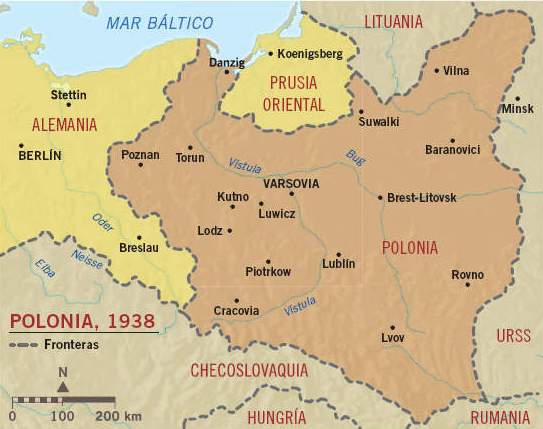 Alleanze
Le potenze europee dichiarano che, in caso di attacco alla Polonia, sarebbe stata guerra 

Francia e Inghilterra cercano alleati contro Hitler senza successo: 
Gli Usa non si muovono, l’opinione pubblica è contraria alla guerra 
Il Giappone è interessato alla supremazia nel Pacifico e si allea con Hitler
Stalin teme la Germania e si allea con Hitler
L’alleanza Hitler-Stalin
Hitler si allea con Stalin per evitare di essere accerchiato da un’eventuale alleanza dell’URSS con la Francia
Stalin accantona il patto antifascista e punta all’espansione territoriale (Polonia) 
Sia Urss che Germania vogliono guadagnare tempo 
Conseguenze del patto Hitler-Stalin in Europa
Aggressione della Germania di Hitler
A differenza della prima guerra mondiale, in cui la Germania non è l’unica responsabile, la seconda guerra mondiale scoppia come sbocco inevitabile della politica di aggressione della Germania di Hitler
Una concezione “vecchia” del mondo
La decisione di Hitler è basata su una concezione ottocentesca della politica di potenza: una visione eurocentrica

Hitler pensa che dominando l’Europa si domina il mondo, sottovaluta soprattutto gli Stati Uniti, ormai prima potenza mondiale
Caratteri della seconda guerra mondiale
Continuità tra prima e seconda guerra mondiale sul piano delle relazioni tra gli Stati: gli studiosi parlano di una “guerra dei trent’anni”
2. Guerra ideologica, quindi “guerra totale”
Guerra che punta alla distruzione completa del nemico 
Modernità tecnologica e livelli di barbarie mai visti in passato
sterminio degli ebrei e degli zingari, distruzione completa di città, deportazioni di massa di milioni di civili 
50 milioni di morti, oltre la metà civili (>escalation dei morti civili nelle guerre del 900)
3. Guerra di movimento
Sul piano militare, la seconda guerra mondiale è completamente diversa dalla prima
Hitler a Parigi, 23 giugno 1940
I guerra mondiale / II guerra mondiale
Trincea
Carro armato
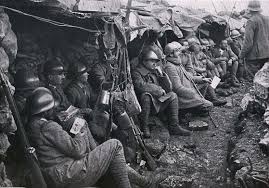 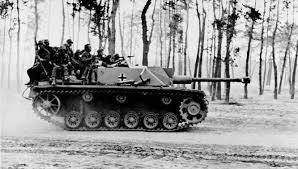 L’inutile linea difensiva “Maginot”
4. Nuovi equilibri internazionali
Usa e Urss potenze mondiali
5. Guerriglia
Oltre ai giganteschi eserciti regolari, nella seconda guerra mondiale ci sono iniziative di mobilitazione armata dal basso, individuali e collettive, che arrivano a costituire veri e propri eserciti
Guerra ideologica e propaganda
Si combatte fino alla fine: la Germania non si arrese neppure quando era ormai certa di perdere la guerra, gli Alleati stabiliscono il principio della “resa incondizionata” della Germania
Ultima lettera di Hitler dal bunker di Berlino prima del suicidio: invoca soluzione del problema ebraico
Uso massiccio della propaganda, potenziata dai mezzi di comunicazione di massa, per sostenere il “fronte interno”
Italia
Italia
Germania
Stati Uniti
Stati Uniti
URSS
La guerra: 1939-1941
Francia subito sconfitta: la “strana disfatta”
Battaglia d’Inghilterra: bombardamenti
1941-1943
Nel 1941 inizia la guerra a Est: attacco all’URSS
Ingresso in guerra degli Stati Uniti: dicembre 41, attacco giapponese a Pearl Harbour
Massima espansione dell’Asse (1942)
1943-1945
Sbarco alleati in Sicilia: luglio 1943
Sbarco alleati in Normandia: giugno 1944
Resa Germania: maggio 1945
Resa Giappone: agosto 1945
L’Italia in guerra
giugno 1940: Francia, Africa e Balcani (Grecia)
1941: corpo di spedizione in URSS

Sconfitte su tutti i fronti, intervento della Germania 

Sbarco alleati in Sicilia: luglio 1943
> Il 25 luglio cade il governo di Mussolini dopo il voto di sfiducia del Gran consiglio del fascismo
Numero di morti civili nelle guerre del ’900
Prima guerra mondiale: 5% del totale 

Seconda guerra mondiale: 50% del totale

Guerre locali combattute in diverse parti del mondo a partire dal 1945 agli anni ‘80 del 900: 80% di vittime civili
Le donne
Vittime: sono soprattutto donne le vittime civili della guerra. Inoltre, si verificarono stupri di massa al passaggio degli eserciti in molti paesi

Protagoniste: con la mobilitazione di massa resa necessaria dalla “guerra totale”, le donne furono coinvolte fuori casa in molte attività lavorative prima maschili, come e più che nella prima guerra mondiale
Mobilitazione totale
La seconda guerra mondiale obbligò tutti i paesi a impiegare a fini militari ogni risorsa, umana ed economica
La Germania, inoltre, attuò una politica di brutale e sistematico sfruttamento dei paesi occupati: milioni di civili deportati, lavoro coatto dei civili e dei prigionieri di guerra
L’URSS mobilitò tutte le sue risorse, presentando la guerra come guerra patriottica
Bombardamenti delle città
Coventry, in Inghilterra, fu distrutta dalle bombe di Hitler: “coventrizzare” passò a significare distruggere completamente

Le città tedesche: un terzo delle principali città tedesche distrutte al 70% durante la guerra, alcune completamente rase al suolo, come Dresda
Dresda
Varsavia (95% edifici distrutti)
Lidice (Cecoslovacchia), 100% distrutta
“Nuovo ordine europeo”
La violenza estrema con cui Hitler condusse la guerra a Est mostra gli obiettivi della guerra: affermare la superiorità della razza tedesca sugli altri popoli 
I paesi conquistati dovevano fornire alla Germania risorse e uomini
I paesi abitati da popoli ritenuti “inferiori” (slavi, zingari e soprattutto ebrei) dovevano essere svuotati per fare spazio ai tedeschi
Lo sterminio degli ebrei
L’antisemitismo è al centro dell’ideologia nazista e la persecuzione degli ebrei comincia subito dopo la presa del potere di Hitler

Emigrazione forzata, deportazione o ritorno degli ebrei nei ghetti sono le “soluzioni” che vengono inizialmente concepite per risolvere il “problema ebraico”
Guerra a Est e sterminio
Dopo l’invasione dell’URSS il numero degli ebrei che vivono nei territori occupati dai tedeschi raggiunge i 5 milioni 
Durante l’avanzata dei tedeschi in URSS, luglio 1941, cominciano le esecuzioni di massa di ebrei nei territori occupati ad opera di battaglioni speciali aggregati alla Wehrmacht 
Dal gennaio 1942 iniziano le deportazioni nei campi di concentramento e lo sterminio sistematico
Un sistema concentrazionario
Campi di concentramento esistevano in Germania già prima dell’inizio della guerra: vi erano rinchiusi oppositori politici e anche ebrei dopo l’inizio della persecuzione
Nei territori conquistati a Est ne furono costruite decine di altri, soprattutto in Polonia
I campi avevano diverse funzioni, a volte sovrapposte: di transito, di lavoro, o solo di sterminio
Auschwitz
In territorio polacco, fu il campo in cui furono uccisi più ebrei, secondo le stime almeno un milione e mezzo 
In totale durante la seconda guerra mondiale furono uccisi oltre sei milioni di ebrei in tutta Europa
Hitler non formalizzò l’ordine di procedere allo sterminio, per il timore di suscitare reazioni dentro e fuori la Germania
Caratteri dello sterminio degli ebrei
Genocidio senza precedenti nella storia 

Con la parola genocidio si intende lo sterminio di un intero popolo

Il genocidio è un crimine contro l’umanità ma non tutti i crimini contro l’umanità possono essere definiti genocidi
Comparazione con altri crimini contro l’umanità: differenza tra genocidio e “pulizia etnica”

Genocidio degli ebrei a confronto con altri genocidi precedenti, come il genocidio degli Armeni commesso dai turchi: il genocidio degli ebrei non ha limiti geografici, tutti i territori occupati dai tedeschi sono interessati
Perché non ci furono reazioni?
Lo sterminio doveva svolgersi nella completa segretezza ma le sue dimensioni rendevano impossibile nasconderlo: 1 milione di individui (non solo tedeschi) collabora alla deportazione e allo sterminio)
Dal 1942 notizie su quanto avveniva nei campi filtrano in Inghilterra e Stati Uniti 
Molti comunque non sapevano né dentro né fuori dalla Germania
Nei paesi occupati, le condizioni della popolazione civile erano terribili 
Antisemitismo diffuso, soprattutto ma non solo in Europa orientale
Occupazione tedesca
Nei paesi occupati dai tedeschi, si produssero due fenomeni

Collaborazionismo
Movimenti di resistenza all’occupazione

> Fenomeni con caratteristiche diverse da paese a paese
Collaborazionismo
In molti paesi occupati dai tedeschi o dai loro alleati italiani sorsero governi che decisero di collaborare con gli occupanti: opportunismo ma anche condivisione dell’ideologia nazista e dell’idea del “nuovo ordine europeo” che Hitler voleva costruire > diffusione internazionale dell’ideologia fascista
Governi collaborazionisti: Francia, Norvegia, Olanda, Croazia, Slovacchia, Italia
Governo collaborazionista in Francia
Metà del territorio francese fu amministrato direttamente dai tedeschi, nella metà meridionale sorse il regime collaborazionista di Vichy, guidato dal maresciallo Petain 
Godette di ampio consenso, perché esistevano in Francia una tradizione di destra antisemita e gruppi di tipo fascista
Politica subordinata ai tedeschi e persecuzione degli ebrei
Francia (1940-1945)
Movimenti di resistenza
In molti paesi occupati dai nazisti sorsero movimenti di resistenza all’occupazione

Cosa si intende con resistenza? 
Opposizione con le armi ma anche “non collaborazione” e resistenza passiva alle politiche dei tedeschi
Guerra civile
Il sorgere contemporaneo di governi collaborazionisti e movimenti di resistenza dentro lo stesso paese trasformò la guerra in guerra civile: c’erano francesi che appoggiavano l’esercito nazista e francesi che combattevano contro l’esercito nazista 

Anche in Italia tra il 1943 e il 1945 si combatté una guerra civile
L’Italia in guerra
Settembre 1939: “non belligeranza”

Giugno 1940: l’Italia invade la Grecia e attacca l’Egitto, colonia inglese

1941: partecipa all’invasione dell’URSS con un corpo di spedizione (oltre 200mila soldati dal 1942)
Massima espansione dell’Asse (1942)
“Indebolimento del fronte interno”
Dichiarazione di guerra di Mussolini, 10 giugno 1940

Di fronte ai disagi materiali (mancanza beni di consumo, poi bombardamenti, sfollamento delle città) e immateriali (paura, lutti) che la guerra implica, in Italia già alla fine del 1942 l’opinione pubblica diventa contraria alla guerra
La caduta del fascismo
Marzo 1943: primi scioperi di massa dopo vent’anni di fascismo nelle città del triangolo industriale (Milano, Torino, Genova). Tra le richieste, la pace subito
Luglio 1943: sbarco degli Americani in Sicilia
25 luglio 1943: il Gran Consiglio del Fascismo sfiducia Mussolini, che viene fatto arrestare dal re
La caduta di Mussolini festeggiata in tutto il paese
Dal 25 luglio all’8 settembre 1943
Pietro Badoglio viene nominato dal re capo del governo
Alla radio Badoglio dichiara che “la guerra continua”

8 Settembre 1943: Badoglio annuncia l’armistizio con gli Alleati, che nel frattempo sono sbarcati anche a Salerno e cominciano ad avanzare verso Roma
8 settembre 1943-25 aprile 1945
I tedeschi entrano in Italia e occupano la zona centro-settentrionale del Paese

Il governo di Badoglio si trasferisce al Sud (Brindisi): si forma il Regno del Sud

Mussolini, liberato e appoggiato dai tedeschi, costituisce un governo al nord, la Repubblica di Salò
Regno del sud e Repubblica di Salò
Qual è il governo legittimo?
Resistenza 

Guerra civile
Il Comitato di liberazione nazionale
I partiti antifascisti dopo la caduta di Mussolini formano il Comitato di liberazione nazionale (CLN): ne fanno parte comunisti, socialisti, Partito d’Azione, liberali, democrazia cristiana, Partito della democrazia del lavoro

I partiti antifascisti diventano un attore fondamentale dello scenario politico nel 1943-1945
Divisioni all’interno del CLN
Una parte dei partiti che compongono il CLN vuole tornare all’Italia prefascista, a un regime politico di tipo liberale
I partiti di sinistra (socialisti, comunisti, partito d’Azione) pensano a una trasformazione in senso socialista della democrazia italiana

Questione istituzionale: monarchia o repubblica?
Nuovo governo 1944
Dopo la Liberazione di Roma (giugno 1944), si forma un nuovo governo guidato dall’antifascista Ivanoe Bonomi (già presidente del Consiglio nel 1921) e sostenuto dal CLN

Fu deciso che dopo la fine della guerra sarebbe stata eletta una Assemblea Costituente, per scrivere la nuova Costituzione italiana
La Repubblica di Salò
È un governo collaborazionista ma Mussolini viene da vent’anni di governo, il suo governo ha una base di consenso molto più vasta di altri regimi collaborazionisti 

Repressione della Resistenza e persecuzione degli ebrei, deportati dai tedeschi e dalla polizia fascista: circa 9000 ebrei deportati italiani morirono nei campi di sterminio, solo 800 ritornarono (la persecuzione degli ebrei in Italia era cominciata nel 1938, con le leggi razziali)
La Resistenza in Italia
Da un punto di vista militare, nessun movimento di resistenza armata in Europa fu decisivo
Ci furono diverse forme di Resistenza: 
Soldati italiani fatti prigionieri dai tedeschi
Soldati dell’esercito italiano che combatterono i tedeschi 
Persone comuni, che aiutarono partigiani ed ebrei a rischio della propria vita
Resistenza armata
I gruppi di partigiani combattenti fanno riferimento ai partiti del comitato di liberazione nazionale: collaborano tra loro contro i tedeschi ma sono divisi sul dopo
I partigiani combattenti verso la fine della guerra sono tra i 150.000 e i 200.000
Alcune città del nord Italia vengono liberate prima dell’arrivo degli Alleati
Altre forme di resistenza
Diverse forme di opposizione all’occupazione nazista e alla Repubblica di Salò:
Soldati italiani prigionieri dei tedeschi
Soldati dell’esercito italiano che continuarono a combattere a fianco degli alleati contro i tedeschi dopo l’8 settembre 1943
Persone comuni, che collaborarono alla liberazione del paese
25 aprile 1945
Le principali città dell’Italia settentrionale vengono liberate

Il 27 aprile Mussolini viene catturato mentre sta fuggendo verso la Svizzera con alcuni gerarchi; viene fucilato su ordine del CLN

Il 29 aprile i tedeschi cominciano a trattare la resa
Dopoguerra